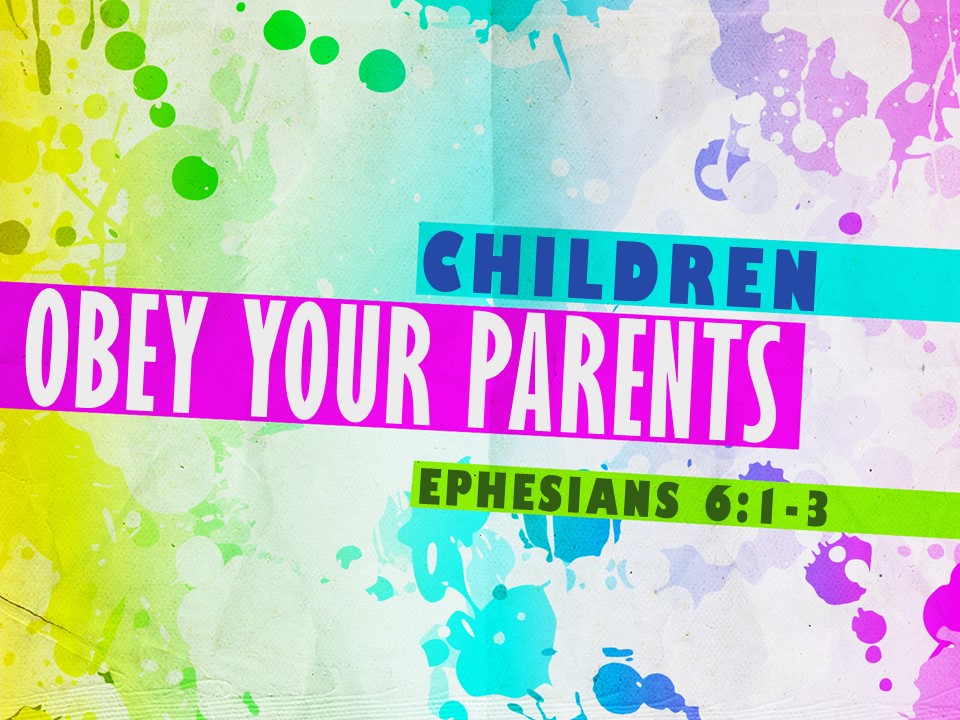 Ephesians 6:1-3

1 Children, obey your parents in the Lord, for this is right. 2 “Honor your father and mother” (this is the first commandment with a promise), 3 “that it may go well with you and that you may live long in the land.”
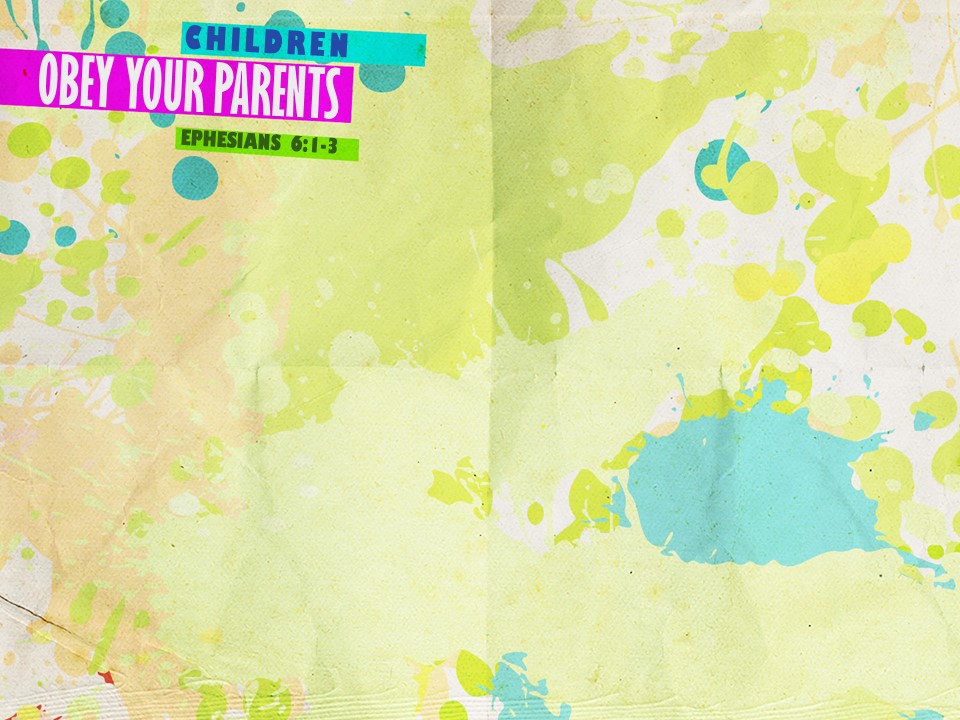 Obedience is a BIG deal
Submission; Doing what is asked; Following where led

There are NO benefits to disobedience

God says it’s a big deal!
Deut. 21:18-21; Rom. 1:29-31
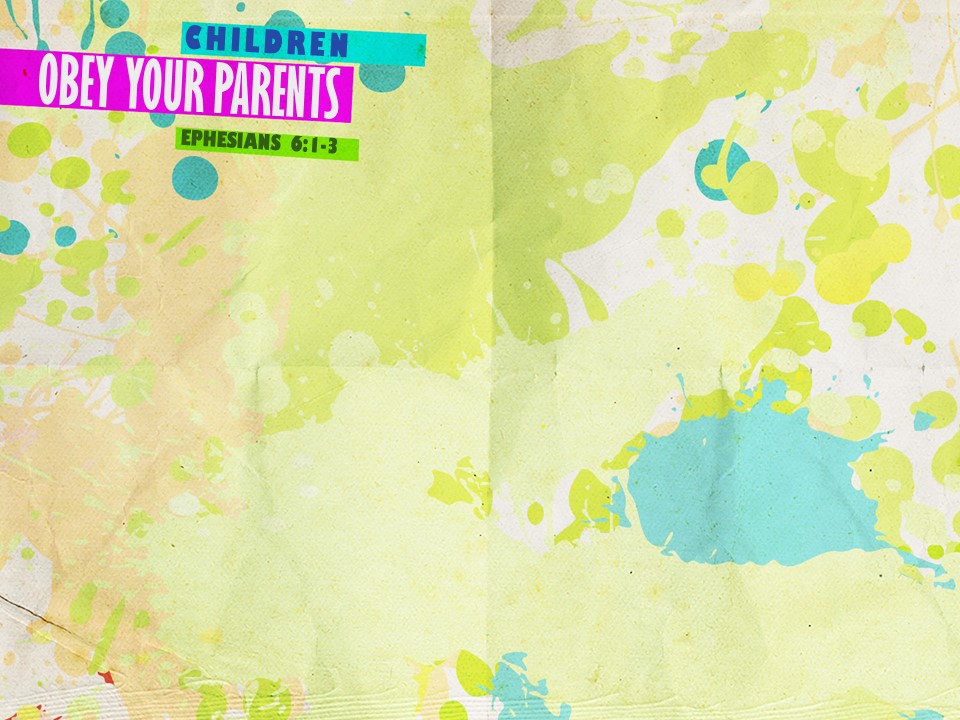 Disobedience to parents is disobedience to God
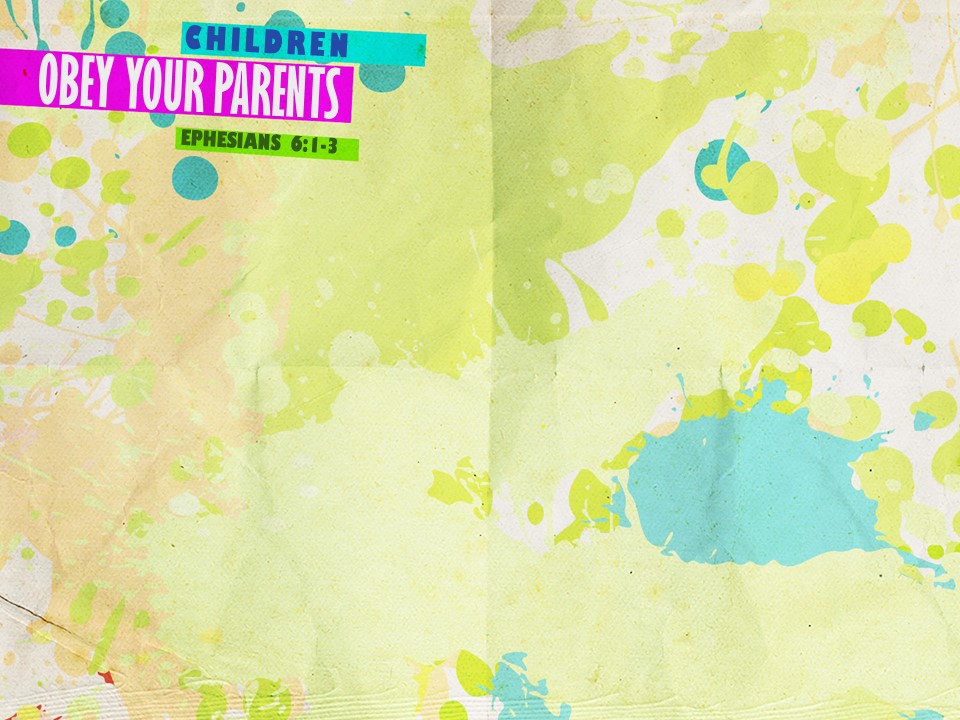 Even Jesus obeyed His parents

Luke 2:51-52
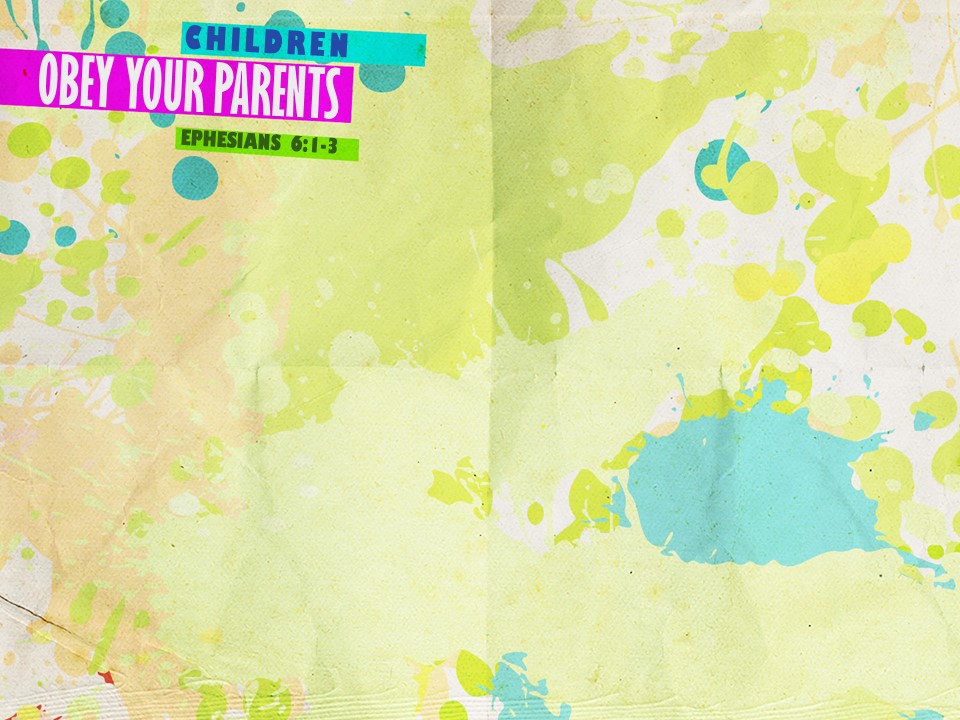 Honoring our parents
It’s the attitude that should couple our obedience

Respect; Reverence

Can be beneficial to our lives
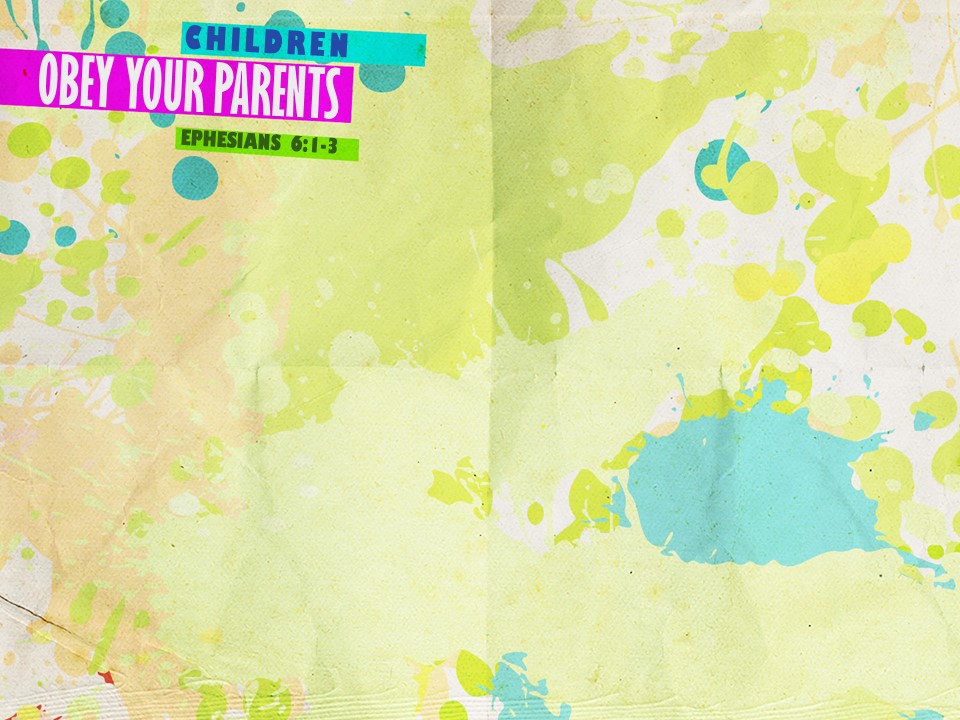 How do we honor our parents?
Recognizing our role in the family
Ephesians 5-6:4

Listening to their wisdom
Proverbs 1:8-9

Respecting their discipline
Proverbs 13:1, 24; 15:5; 23:13-14; Heb. 12:7-11

Taking care of them
1 Tim. 5:4, 6; John 19:26-27
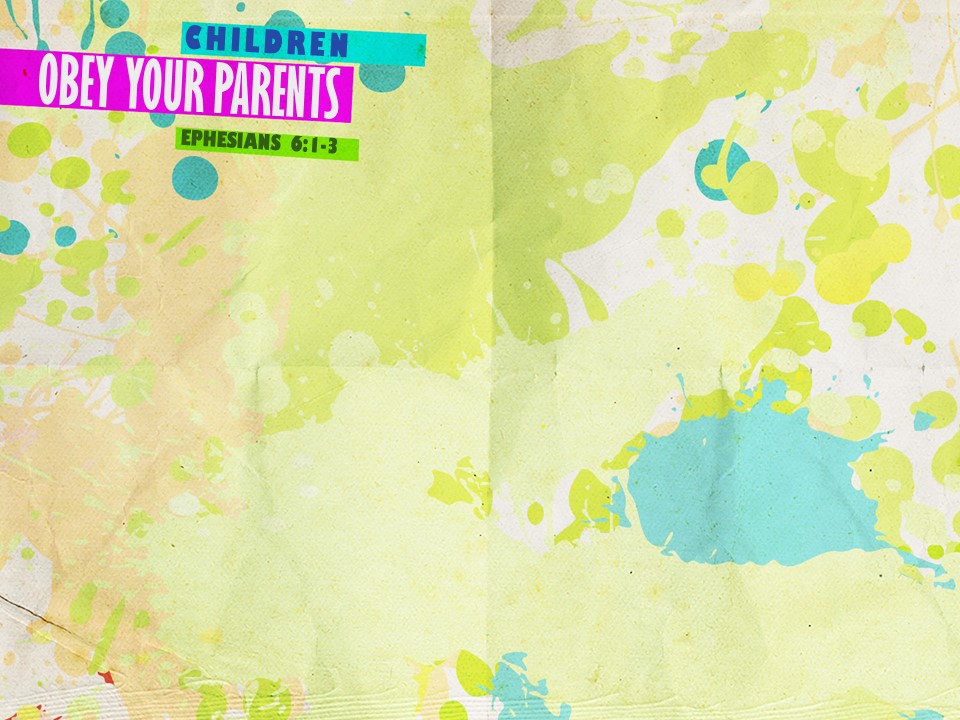 Have fun!
Ecclesiastes 11:9
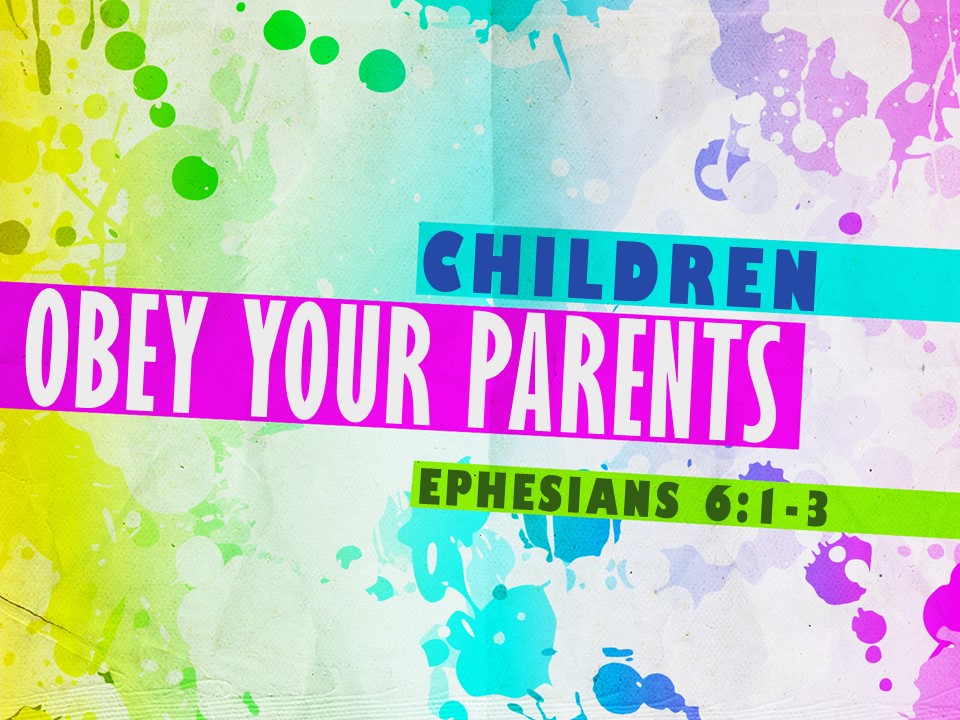